Salford AdultsIntroduction to Assessed and Support Year in Employment (ASYE)
ASYE coordinator: Shoyley Chowdhury
[Speaker Notes: Welcome and introductions.
Introduction to ASYE is provided to help NQSWs, assessors, managers and teams. 
What do you hope to gain from this session?]
ASYE myth busting
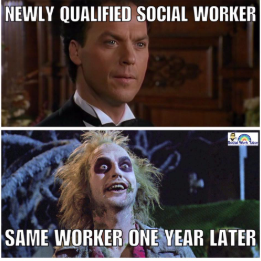 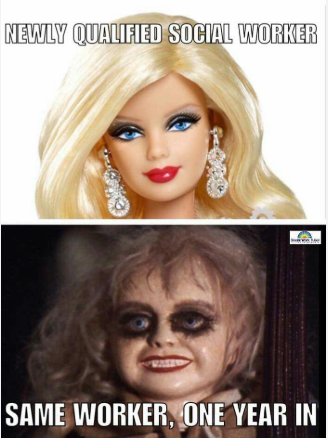 [Speaker Notes: What is your knowledge and understanding of ASYE?
Left picture Micheal Keaton/Beetle Juice and right picture Barbie/Scary doll 
Pictures in jest and to demystify the myths of ASYE 
Commonly asked questions;
Is ASYE an extension of university? 
Will I pass or fail ASYE? 
Will I survive my first year?What is the point of ASYE?]
Introduction to ASYE: 
Part 1 What is ASYE? 
Part 2 Who is involved? 
Part 3 Support arrangements?
Part 4 ASYE assessment?
Part 5 What’s included in the Salford Adults ASYE programme? 
Part 6 ASYE Equality, Diversity and Inclusion? 
Resources for ASYE
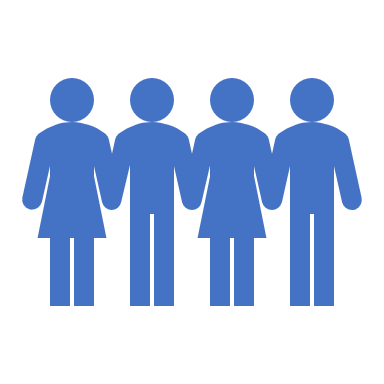 You can have a look at ASYE handbook and portfolio templates via Social Work Development – Assessed and Supported Year in Employment – Salford Adult Social Care Information Hub
Part 1 – What is ASYE?
[Speaker Notes: Background
In place since 2012
Skills for Care (SfC), workforce development body:
Appointed by (DHSC) to ensure consistency in ASYE.
SfC fund and monitor ASYE programmes
Links to recommendations from Munro Report 2011
The ASYE framework (skillsforcare.org.uk)
National Evaluation Criteria all ASYE programmes must follow which are benchmarks for a successful, ethical and value-based programme. The well-being of NQSW is central to the programme

Overview of ASYE Programme
Designed to give NQSWs extra support in first year of employment
Key support arrangements: 1) reduced workload (10% reduction) 2) frequent supervision, and 3) protected time for ASYE related CPD (Half day p/w/1 day/fortnight). 
Centers on critically reflective practice
Consolidate learning and builds knowledge, skills, and professional confidence/curiosity.  
Celebrate NQSW successes and achievements.]
Part 1 – What is ASYE?
[Speaker Notes: Completion of ASYE closely links to our social work career progression pathways.]
Part 2 - Who is involved?
[Speaker Notes: Several stakeholders to ASYE. Further roles and responsibilities included in ASYE handbook and on SfC ASYE website. 
In some instances, the ASYE assessor and line managers are the same individuals; some instances these are separate individuals.]
Part 3 – ASYE Support arrangements?
Reduced workload
Gradual & progressive
10% reduction
2) ASYE Reflective Supervision
 Once per week for the first six weeks
 At least fortnightly for up to six months
 At least once a month thereafter
3) Protected Time for ASYE related CPD
Half day p/w or 1 day/fortnight
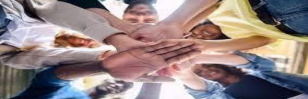 [Speaker Notes: Supervision template available in appendix of handbook. 
Contact ASYE coordinator if there are concerns re. support arrangements. 
Try to maintain supervision frequency as close as possible, its unavoidable if supervisions are missed due to annual leave or absences


Direct information from Salford ASC social work supervision annexe
4.4 Supervision for Newly Qualified Social Workers (NQSWs)
 
This annexe applies to the professional supervision of all social workers, including newly qualified social workers.  However, there are some additional considerations for supervisors and supervisees when the supervisee is a newly qualified social worker.
 
The Department of Health and Social Care appointed Skills for Care to develop the employer led programme for NQSWs known as ASYE. There is research to suggest NQSW’s achieve the best outcomes when the following components and support arrangements in ASYE are in place: 
A structured induction 
Appropriate supervision 
Reduced and appropriate caseload 
Protected time for learning and development 

NQSWs need support to:
Make the transition from professional education to practice through ASYE
Receive an effective induction to the organisation as an employee and into the Social Work profession.
Access opportunities to develop skills, knowledge and professional confidence
Consolidate their practice into a specialist context and job role
Receive reflective supervision within a safe and emotionally reassuring space.

NQSW supervisors: 
Each NQSW undertaking their ASYE is allocated an ASYE assessor who provides an essential role by supporting and guiding the NQSW in the development of their social work practice. The assessor undertakes an assessment of the NQSW’s progressive development (against the PCF and KSS) leading to a pass/fail recommendation at the end of ASYE. The assessor must be a registered and experienced social worker and does not necessarily need to be Practice Educator trained.

Each NQSW receives both ASYE reflective supervision from their ASYE assessor and workload management supervision from their line manager. In certain instances, the ASYE assessor and line manager is the same individual who undertakes all supervision for the NQSW. On other occasions the ASYE assessor and line manager are different individuals, who work cohesively to ensure the NQSW receives both ASYE and workload supervision according to their individual development needs.

NQSW supervision frequency and requirements:
The supervision for NQSWs must meet the LGA Employer Standards for Supervision and ASYE framework which (as a minimum) is:
Once per week for the first six weeks
At least fortnightly for up to six months
At least once a month thereafter
The duration of ASYE supervision should be a minimum of 1.5 hours with a core focus on critically reflective practice. On commencement of ASYE the assessor and NQSW draw up a support and assessment agreement which contains an outline of supervision arrangements over 12 months of ASYE. The NQSW will also receive workload supervision from their line manager every 4 weeks.
 
ASYE supervision should focus on:
Well-being and self-care
Learning styles and personal development plans 
Reflective practice, critical thinking, and analysis
Discussions of theories, models, and approaches, including application to practice
Reflecting on power relations, bias, values, and ethics. 
Reflecting on feedback from supervisor, other professionals, and adults in need of care and support, or their carers.
Monitoring progress in achieving the outcome statements of the PCF and KSS
Checking key support arrangements of ASYE are in place, including protected time and reduced workload, in addition to supervision.
Further information on NQSW supervision during ASYE can be found on the Skills for Care website. ASYE
 
The ASYE coordinator can provide information on ASYE supervision requirements, including guidance to ASYE assessors as supervisors. A template for ASYE supervision can be found in the Salford Adults ASYE handbook which is accessible via the ASC information hub. If there are signs that key support arrangements for ASYE (including supervision) are not being maintained, please escalate concerns to the relevant senior lead, ASYE coordinator and/or and the Principal Social Worker, who will implement a remedial plan.]
Part 4 - ASYE assessment?
Key Frameworks for Assessment
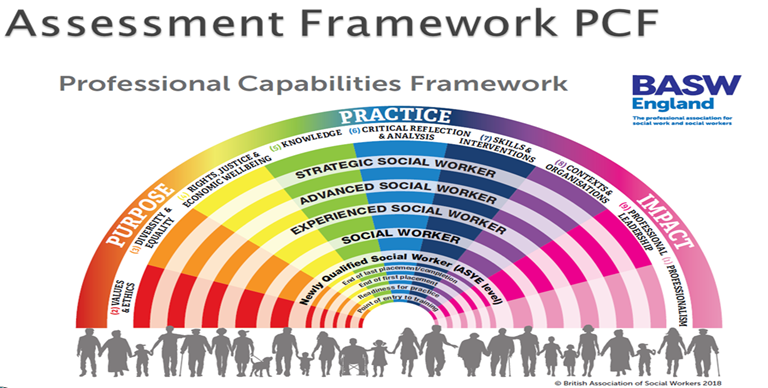 [Speaker Notes: Evidencing key domains within the following frameworks. NQSWs are assessed against the PCF and PCF
PCF at NQSW level - What social workers should demonstrate by end of their first year of qualified practice
	The PCF is the overarching framework for social work in England
	Pre-qualifying to strategic levels, across all practice areas. 
	It is a generic, profession-owned framework for all social work that provides guidance and a common understanding of 	what it means to be a social worker at all stages. 
This statement sets out what a social worker working with adults should know and be able to do by the end of their Assessed and Supported Year in Employment (ASYE). KSS 11 has an overall summary 
How PCF and PQS link PCF is overarching framework for social work, from pre-qualifying to strategic levels, across all areas. The PQS developed by Chief Social Workers to set out what is expected of qualified social workers in specific practice settings; one set for children/families and another for adults https://basw.co.uk/sites/default/files/basw-pcf-and-kss-joint-statement.pdf 
Extra points for including Social Work England Standards (SWEPS)]
Part 4 - ASYE assessment?
NQSWs complete a portfolio of evidence over 12-months
Mixture of evidence and assessment methods…
Direct observations of practice
Collating and reflecting on feedback 
Review of professional documentation 
Critically reflective pieces (2000 words and or presentation for final)
ASYE internal moderation ratify the outcome at 12 months.
ASYE external and national moderation
ASYE portfolio checklist 2024….let’s have a look
[Speaker Notes: Internal moderation 
• Upon commencing ASYE, the ASC learning and development team will send a panel date for 12 months time
• Submit your completed portfolio two weeks before the given panel date 
• Both NQSW and assessor attend the meeting
• Panel members will read portfolio and offer feedback 
• The NQSW and assessor will be informed of outcome on the day 

External moderation 
• Carried out in partnership with GMSWA and local PVI organisations 
• Considers a random 10% sample of work sent by each organisation National moderation

National Moderation 
SfC reviews a sample of work from each LA to ensure consistency and quality assurance nationally 
Feedback is received on the quality of individual work and on ASYE scheme]
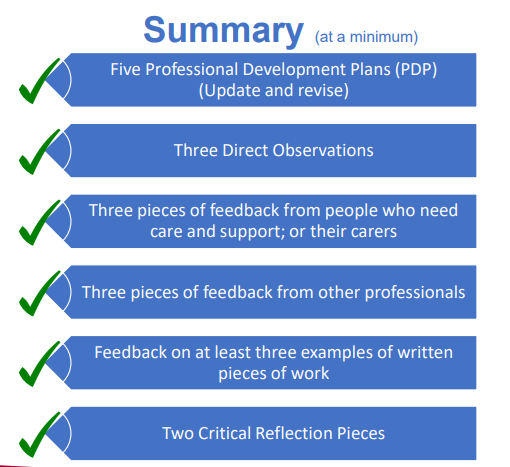 [Speaker Notes: A very basic overview.
There are other documents. 
Individuals must write post reflections on the feedback obtained from adults & carers in need of care and support. 
The final reflection can be in the form of a presentation]
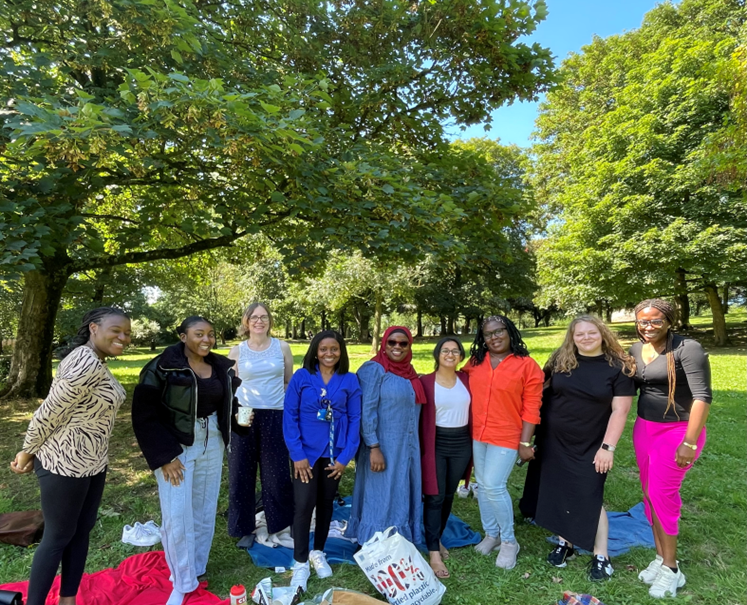 Part 5 - What’s included in Salford Adults ASYE programme?
Three ASYE Core skills day training (must attend)
ASYE Monthly Groups: peer support (must attend)
Great shadowing and learning opportunities for PCF & KSS
Access SfC NQSW forums Events, forums and networks
Mentoring and expertise of ASYE assessor or ASYE lead assessor
ASYE coordinator 
Meet Principal Social Worker (PSW)
Self-Care and Well-being
Shadow a local care provider
Research in Practice Create account | Research in Practice
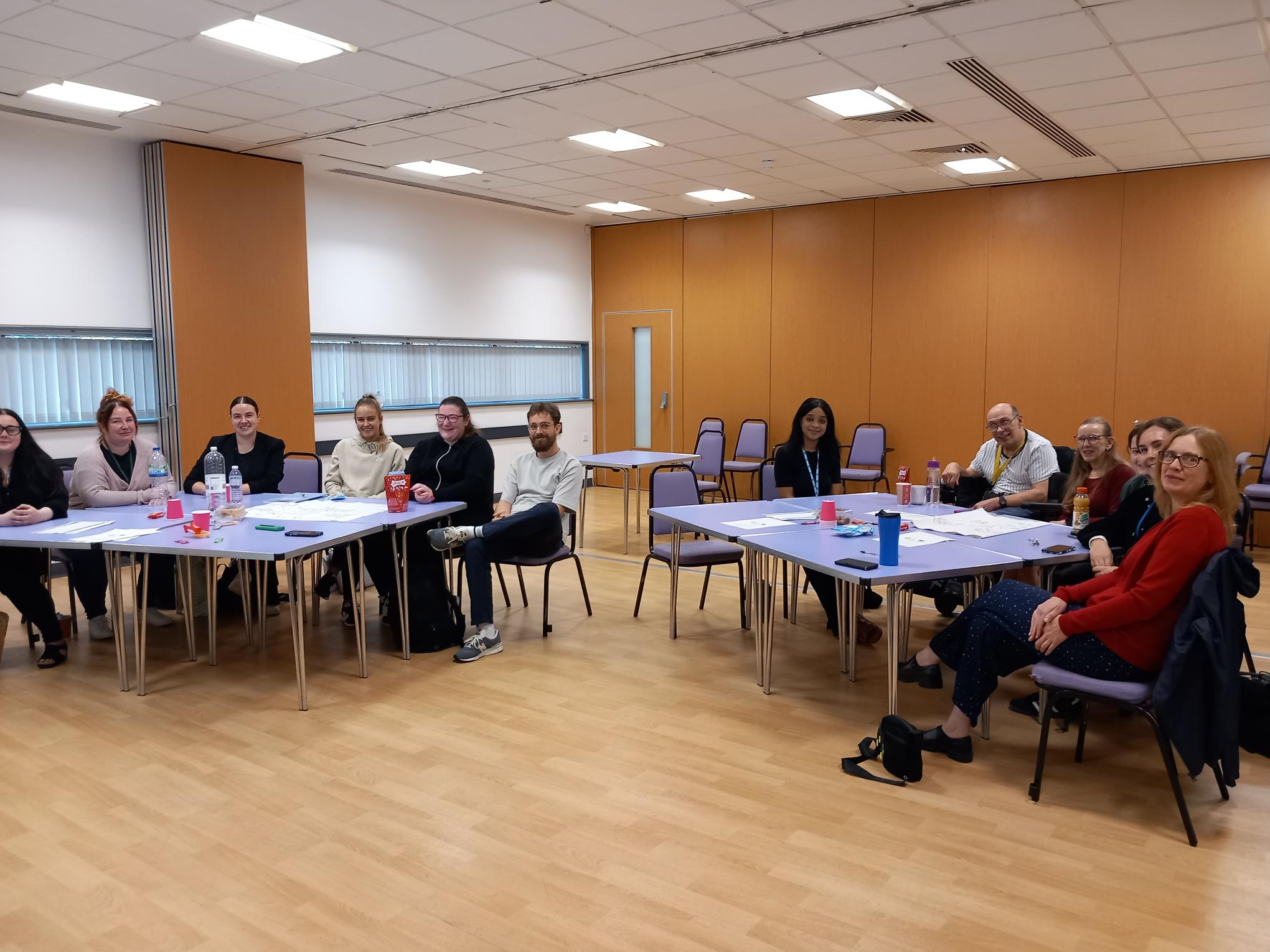 [Speaker Notes: NQSWs must attend the ASYE core skills training days and monthly reflective group.

Beecared4 are offering NQSWs the opportunity to spend time at their care branch, gain insight into their procedures, and shadow care visits. This is a good opportunity for individuals to build skills to create personalised support plans and work collaboratively with care agencies. Contact the manager Victoria Barnes-Hudson via victoria@beecared4.co.uk or 0161 743 2081 / 0161 870 9671 if you wish to uptake this shadowing experience.]
Part 6 - ASYE Equality, Diversity and Inclusion?
ASYE seeks to foster a diverse community of social workers, inclusive and respectful of individuals from all backgrounds and experiences.
How do we achieve this?
Use ASYE registration &  initial meetings to make programme accessible 
Anti-oppressive reflective models, Social Graces and MANDELA
Diverse theoretical perspectives & views of lived experiences 
SfC NQSW GEMS forums for anti-racist reflection Events, forums and networks
We collate/monitor data reflective of diversity in workforce. Take steps so individuals from diverse background not disadvantaged
All NQSWs can access Salford ASC Equality, Diversity and Inclusion Group via PSW Martin Sexton martin.sexton2@nca.nhs.uk
[Speaker Notes: Striving to become more inclusive, valuing strengths of a diverse workforce. Committed to understanding challenges and barriers you and others may face, to learn how to best support you as an individual and groups. Salford ASC workforce EDI strategy in development. Internal EDI commitment statement and Equality policy
Salford is developing into an increasingly diverse and multi-cultural area and the NQSWs joining the organisation reflect this, which is welcomed.
Consider culture, learning needs, disability, other protected characteristics and lived experience.
Continued learning about how to make ASYE inclusive, being allies to marginalised groups.
Guidance in place to support managers to respond if staff face discrimination.]
Anti-oppressive theories and models
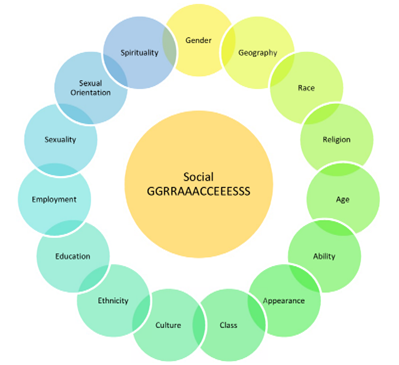 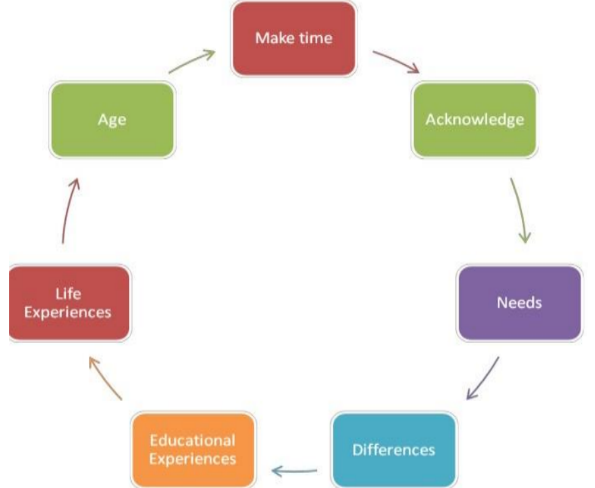 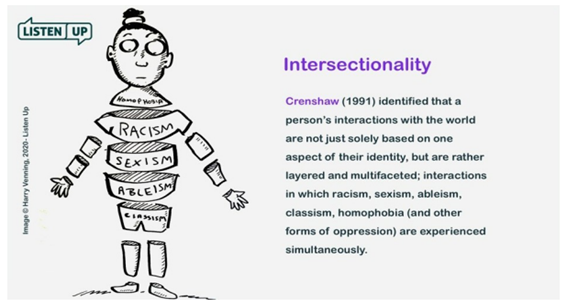 [Speaker Notes: Key anti-oppressive models and theories

The Social Graces framework developed by Burnham (1992, 1993) and Roper-Hall (1998) is increasingly used in training and learning, to explore issues of social difference, power, diversity and bias (Birdsey and Kustner, 2021). Taken from systemic therapy, it is a way to explore differentials in power across different contexts.

Mandela Model - The model was developed to support practice educators to engage more effectively with black African students, however it is a model that can be used to explore similarities and differences between any practice educator and student.

"Intersectionality is a metaphor for understanding the ways that multiple forms of inequality or disadvantage sometimes compound themselves and create obstacles that often are not understood among conventional ways of thinking."]
Questions and next steps
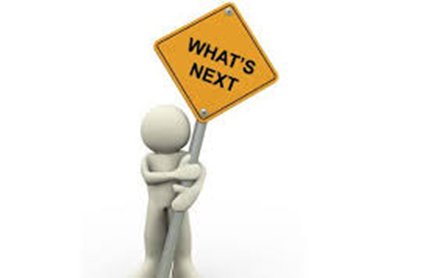 Start ASYE portfolio checklist and read handbook 
Complete ASYE registration form, return to asclearninganddevelopment@nca.nhs.uk 
NQSW to complete KSS self-assessment tool for first Personal Development Plan (PDP) 
Arrange Initial Professional Development Plan (IPDM) and Support and Assessment Agreement (SAA); complete both forms.  
Start pre-arranging ASYE supervision dates and study days
Invite ASYE coordinator (Shoyley) to 3-month ASYE review, send documents 1 week beforehand
Try and get a team ‘buddy’ in addition to ASYE assessor
Good luck in your ASYE!
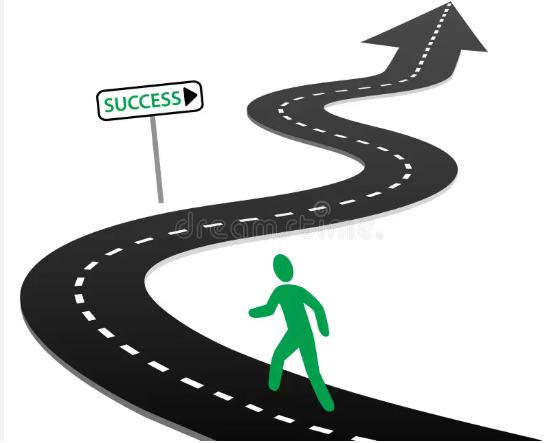 [Speaker Notes: Use any final PDP from university or apprenticeship programme]
Resources for ASYE
Create account | Research in Practice
Professionals Area – Salford Adult Social Care Information Hub (salfordappp.co.uk) 
How life has changed in Salford: Census 2021.
Professional standards - Social Work England
Professional Capabilities Framework (PCF) | www.basw.co.uk
https://assets.publishing.service.gov.uk/government/uploads/system/uploads/attachment_data/file/411957/KSS.pdf 
https://new.basw.co.uk/sites/default/files/resources/basw_code_of_ethics_-_2021.pdf 
Care and support statutory guidance - GOV.UK (www.gov.uk)
Mental-capacity-act-code-of-practice.pdf (publishing.service.gov.uk) Draft MCA Code of Practice: summary - GOV.UK
MCA in practice - SCIE
Professionals | Salford Safeguarding Adults Board
mycity Directory (salford.gov.uk)
SCO_Adult Social Care - Useful Telephone Numbers
Join the Library :: Northern Care Alliance
SCARF Document Library :: Northern Care Alliance
Staff Networks :: Northern Care Alliance
[Speaker Notes: RiPFA
Policy and procedures
Census for diversity of Salford 
Assessment frameworks, include SWEPS and BASW code of ethis 
Stat guides 
Safeguarding policies and procedures 
Community resources 
Library 
SCARF well-being
Staff networks – womens, BAME, LGBTQ+]